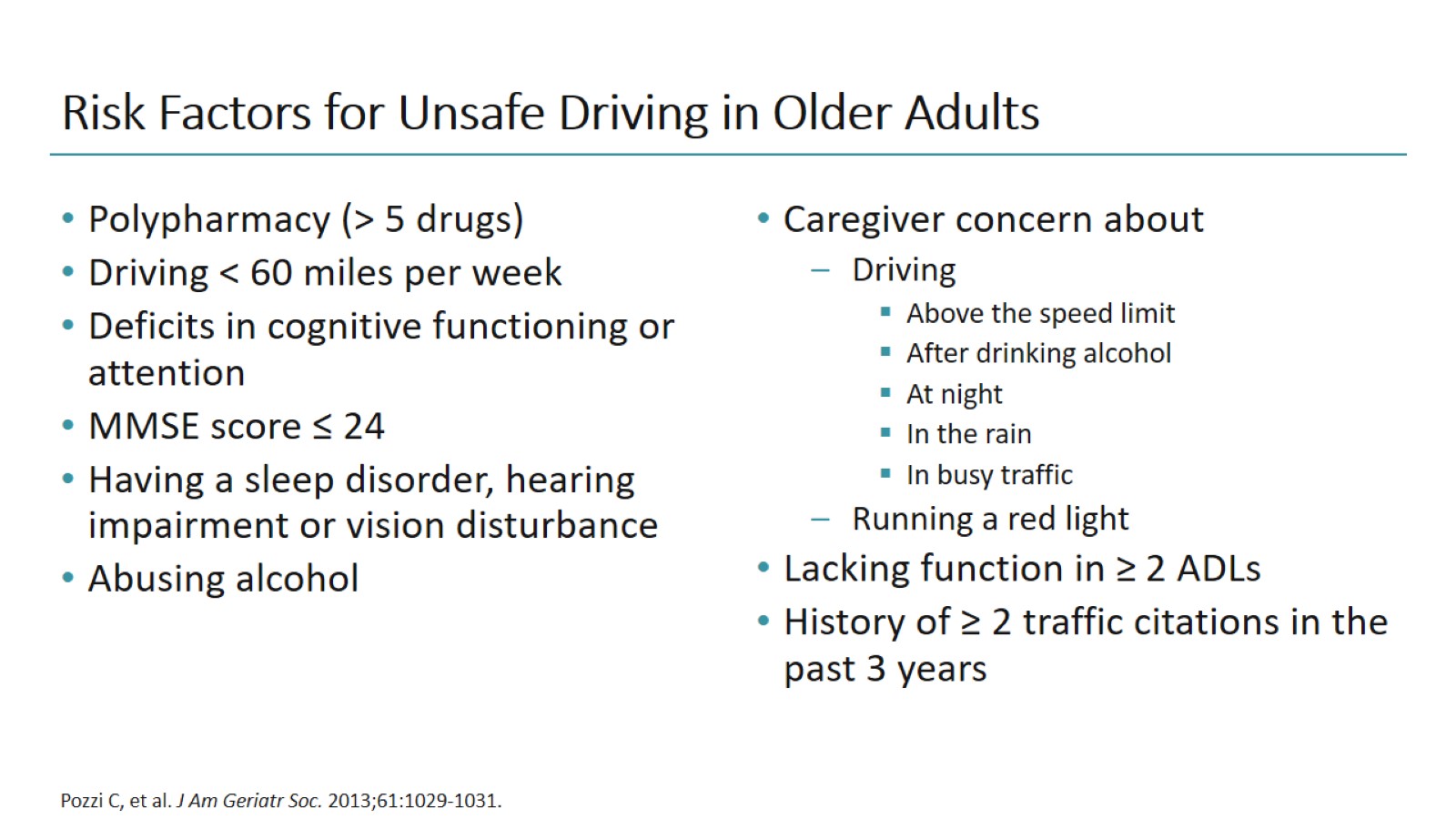 Risk Factors for Unsafe Driving in Older Adults
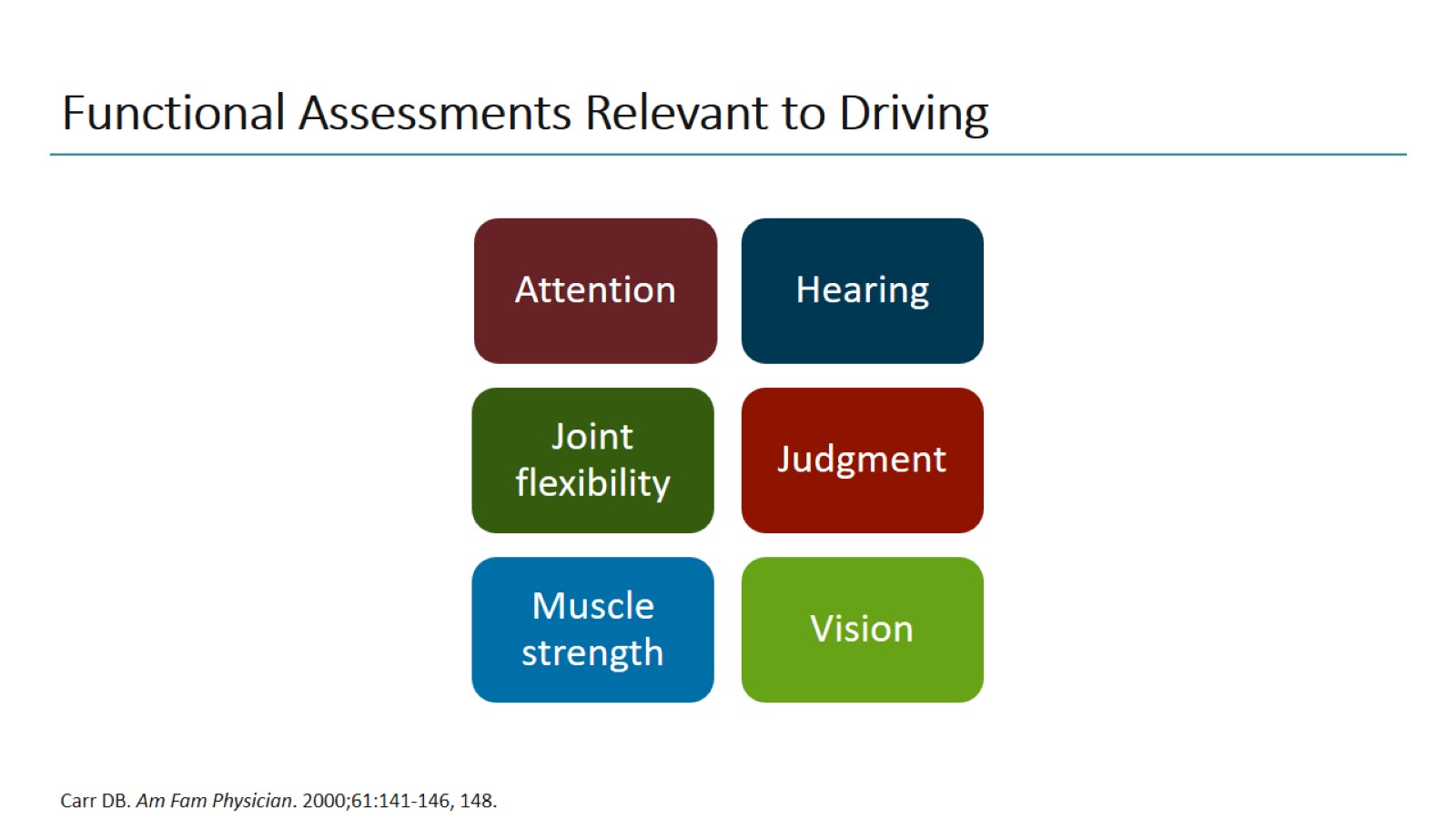 Functional Assessments Relevant to Driving
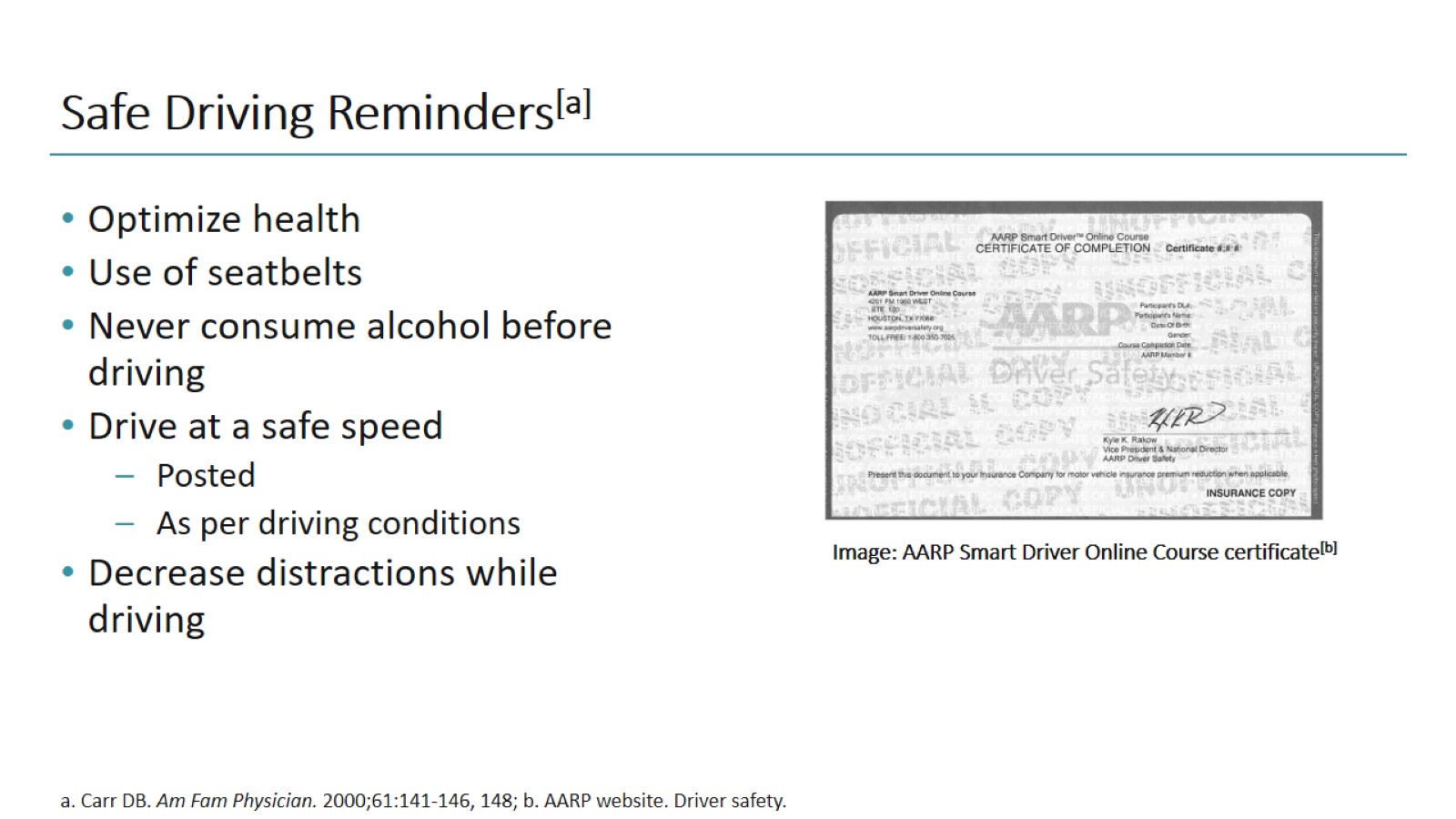 Safe Driving Reminders[a]
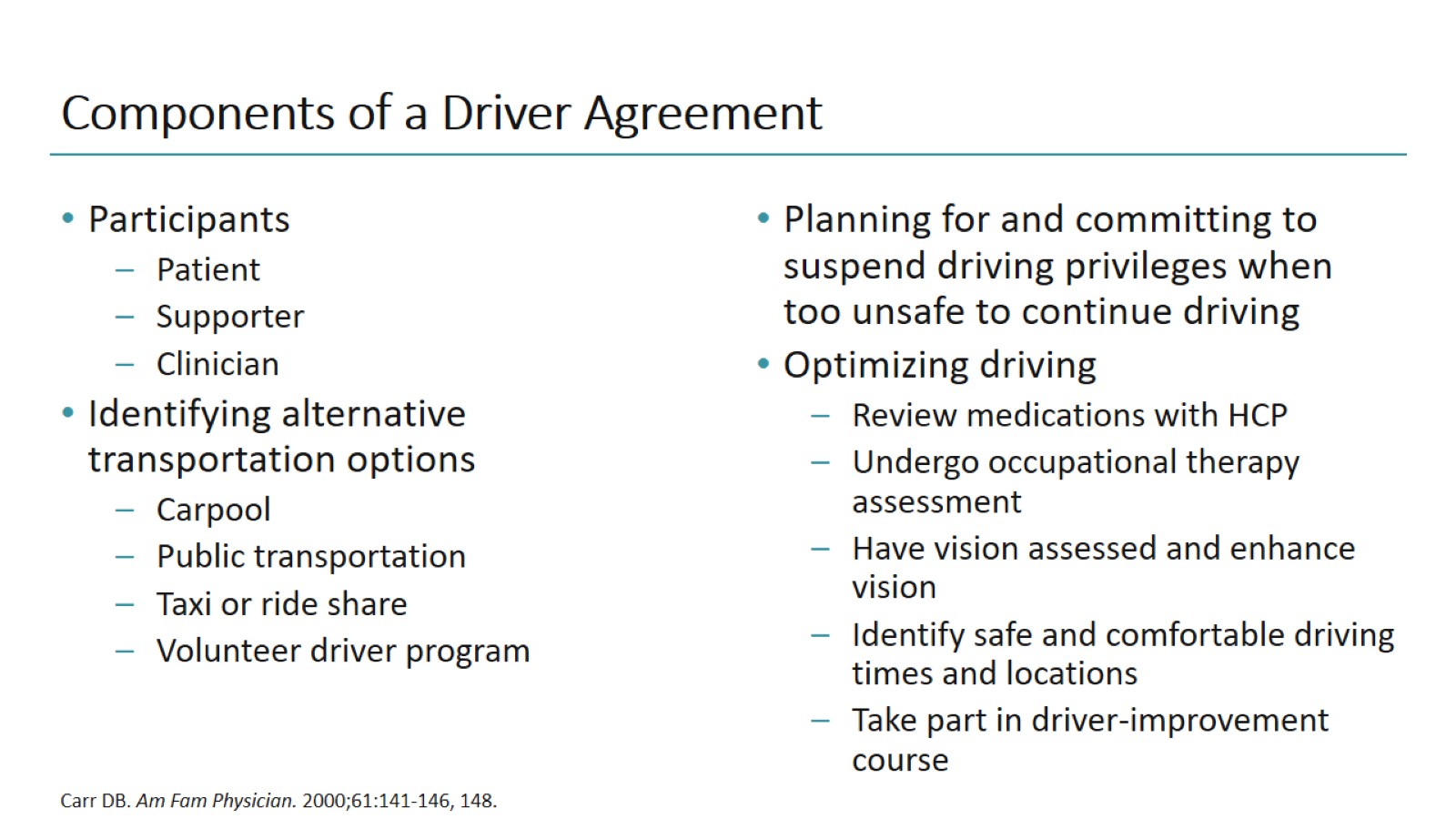 Components of a Driver Agreement
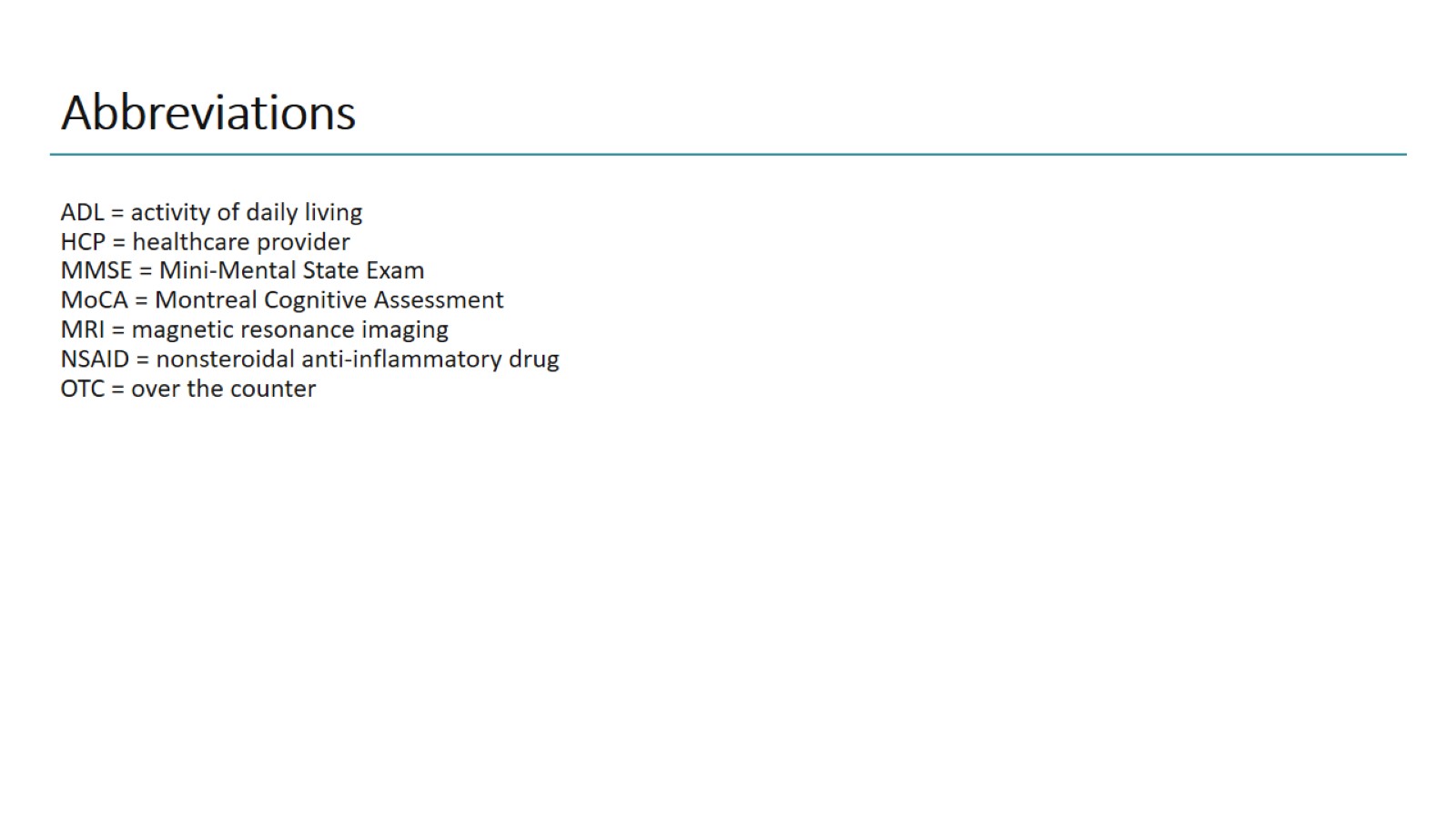 Abbreviations